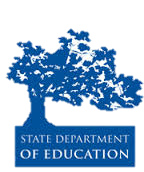 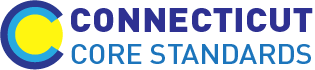 Connecticut Core Standards for English Language Arts & Literacy
Systems of Professional Learning
Module 3 Grades K–5: 
Supporting All Students in Writing and Research
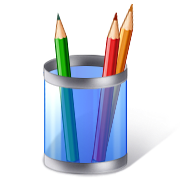 Activity 11: Action Planning
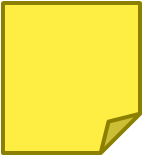 Page 61
84
[Speaker Notes: (Allow 20 minutes for this activity; adjust time as needed.)]
Sites for Educational Technology
Glogster: 
http://edu.glogster.com
www.scoop.it/t/glogster-edu-inspiration
Google Earth: 
www.google.com/earth
www.bridge.edu.au/verve/_resources/GoogleEarthHowToVFT.pdf
VoiceThread: 
http://ed.voicethread.com
http://voicethread4education.wikispaces.com
Wikispaces Classroom
http://www.wikispaces.com/
85
[Speaker Notes: The purpose of this slide is to provide links to resources described earlier. It is intended for those who will access the module online.]
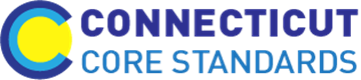 86
[Speaker Notes: Same as previous slide]